Комнатные растения в интерьере
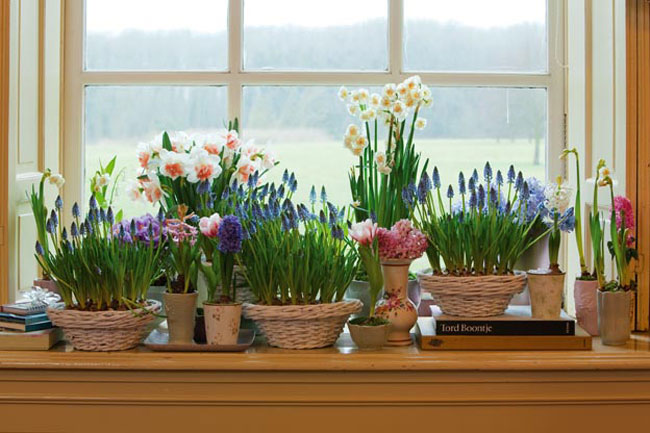 6 класс
«Фитодизайн»
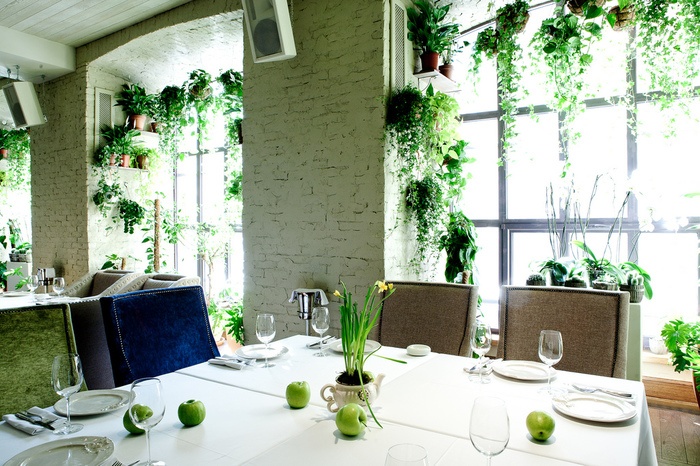 (от греческого фито – «растение», английского дизайн – «проект», «замысел») – искусство оформления интерьера, создание композиций с использованием растений.
«Ландшафтный дизайн»
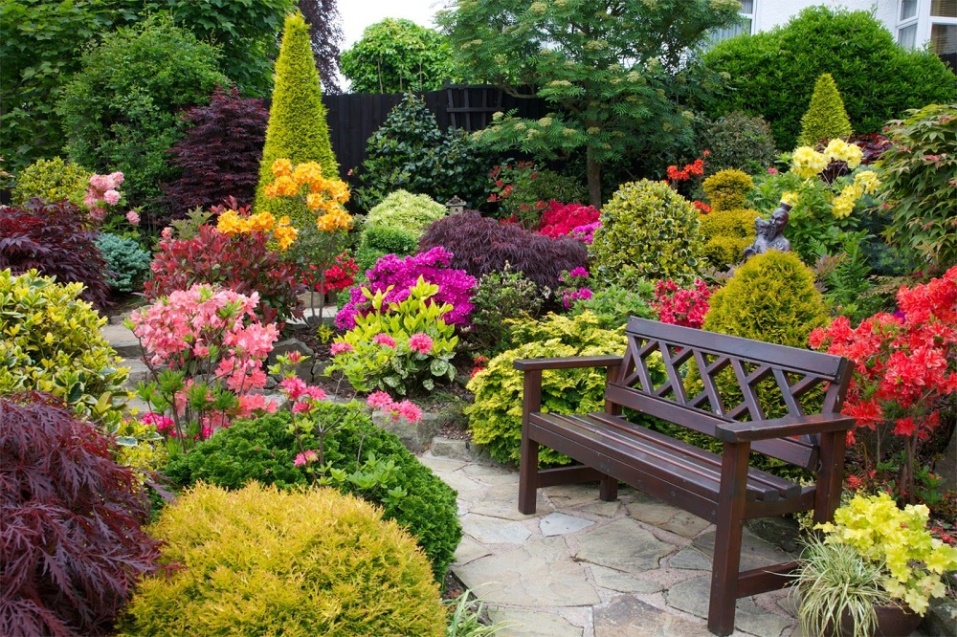 - искусство оформления, озеленения и благоустройства территорий.
Основные приёмы размещения растений:
1. Одиночные растения- располагаются отдельно на полу, подоконнике или на специальной подставке в горшке или декоративном кашпо, чтобы оно обращало на себя внимание.
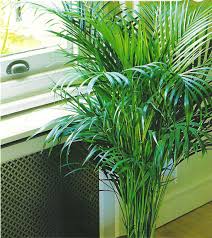 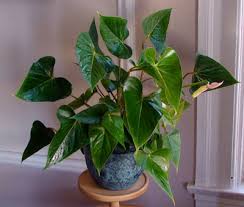 Основные приёмы размещения растений:
2. Композиция из горшечных растений – горшки с цветами устанавливают близко друг к другу, чтобы образовалось большое зеленое пятно.
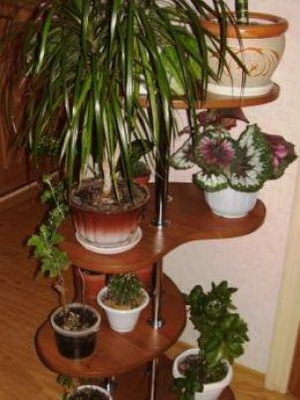 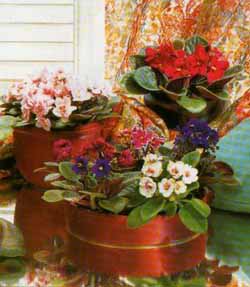 Основные приёмы размещения растений:
3. Комнатный садик – контейнер с посаженными в грунт растениями или заполненный растениями в горшках и прикрытым мхом и галькой.
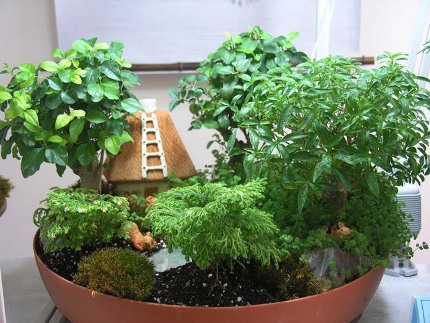 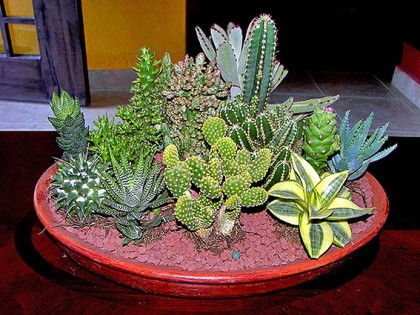 Основные приёмы размещения растений:
4. Террариум – цветочная композиция, созданная внутри пластмассового или стеклянного сосуда, например аквариум со съемной крышкой.
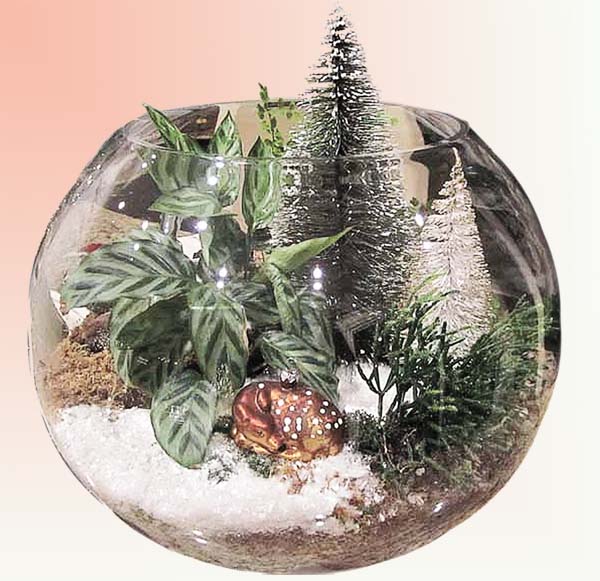 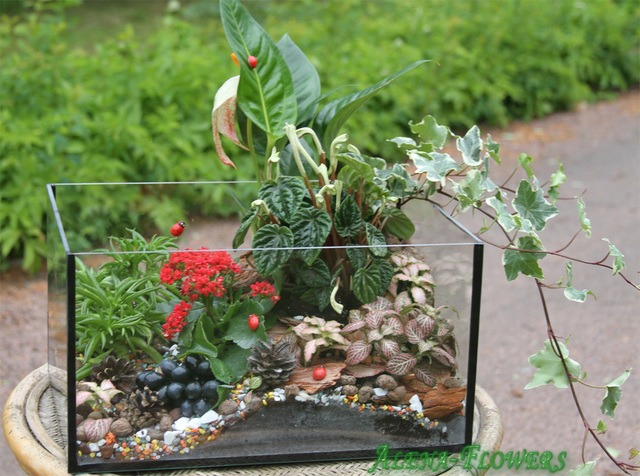 Основные группы растений:декоративно-лиственные
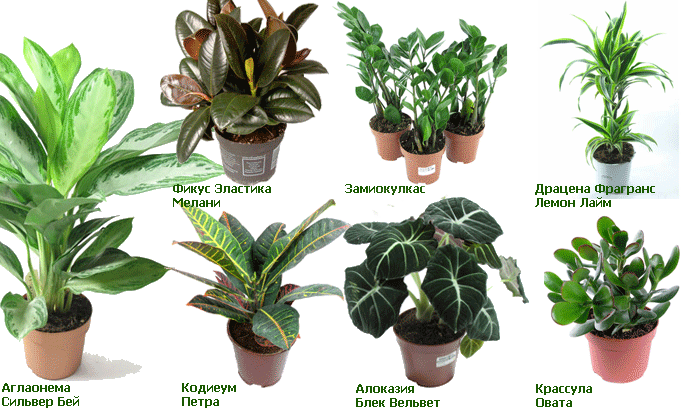 Основные группы растений:декоративно-цветущие комнатные (долговечные)
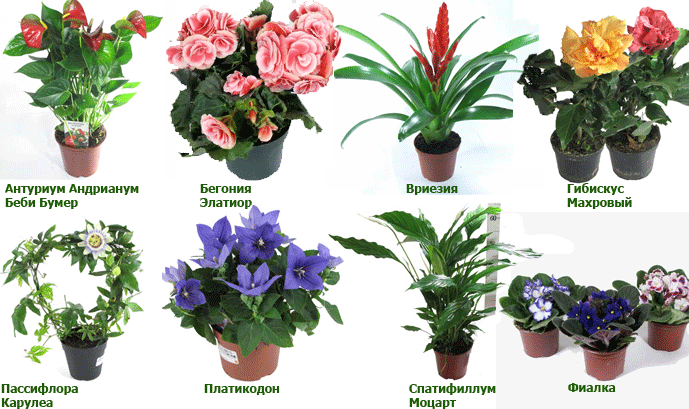 Основные группы растений: декоративно-цветущие горшечные (недолговечные)
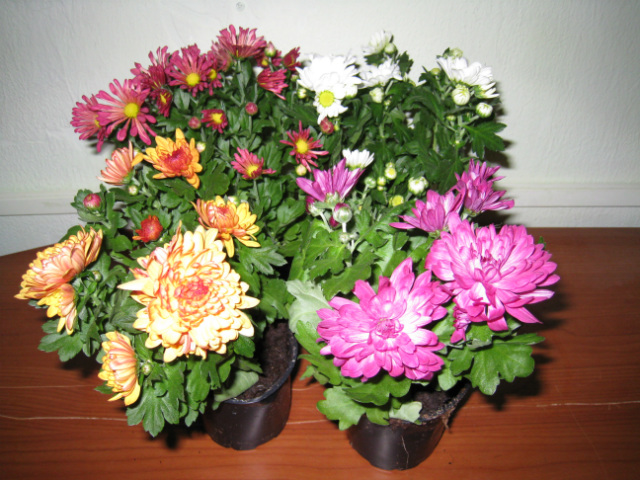 Основные группы растений: кактусы и суккуленты
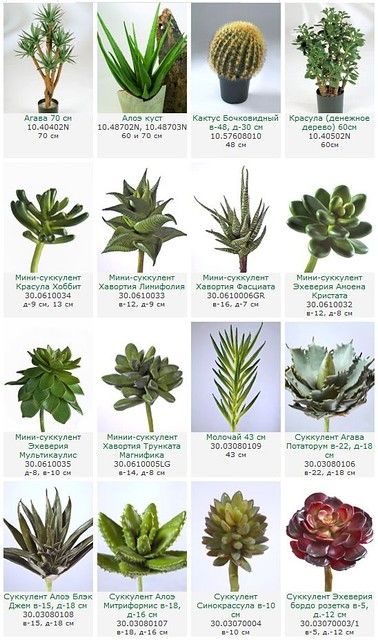 Разновидности комнатных растений: злаковидные
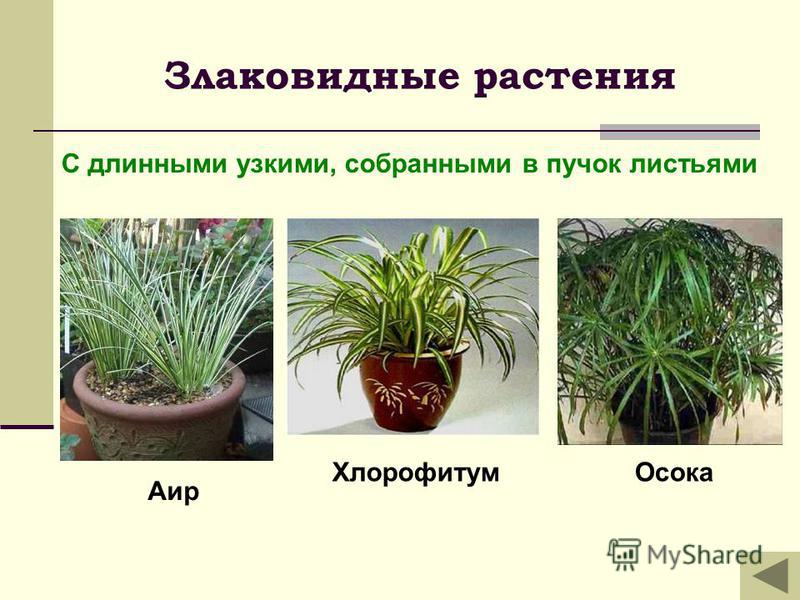 Разновидности комнатных растений: с прямыми стеблями
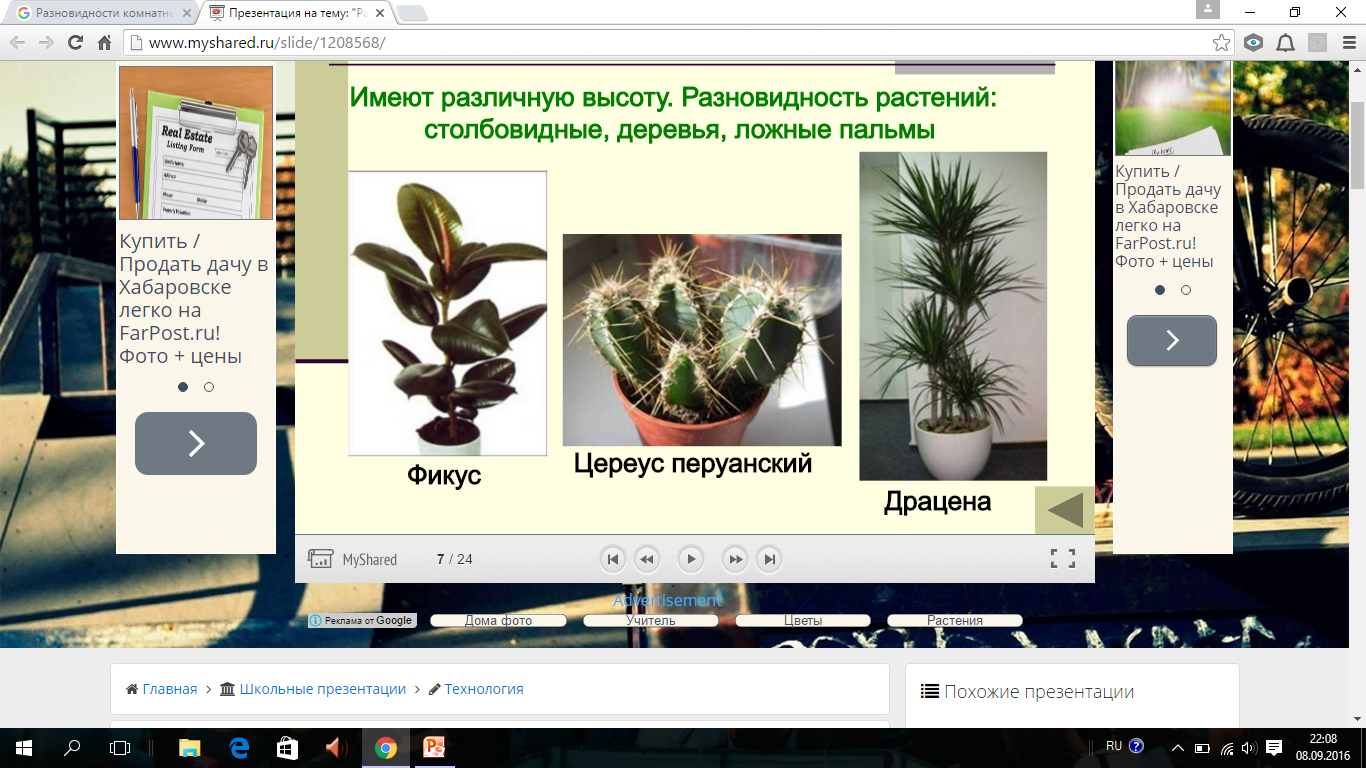 Разновидности комнатных растений: шаровидные
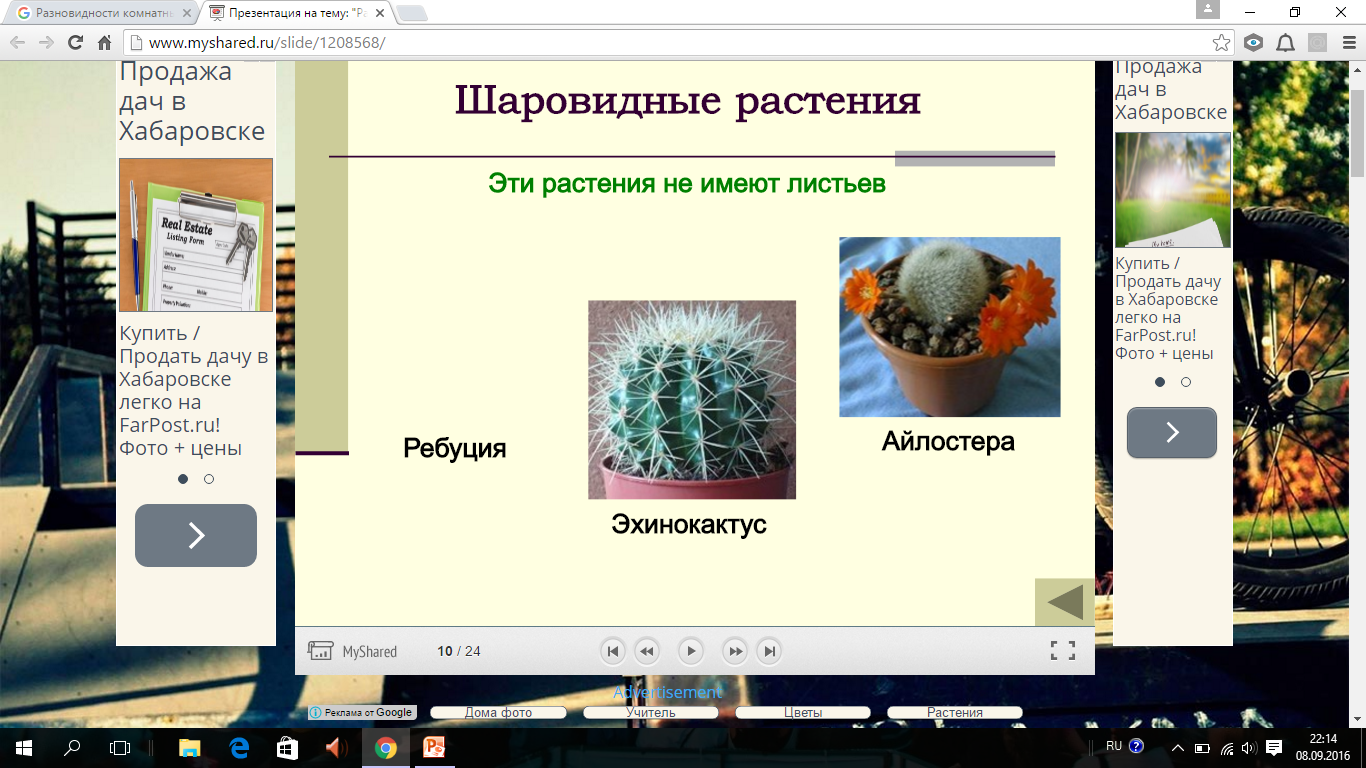 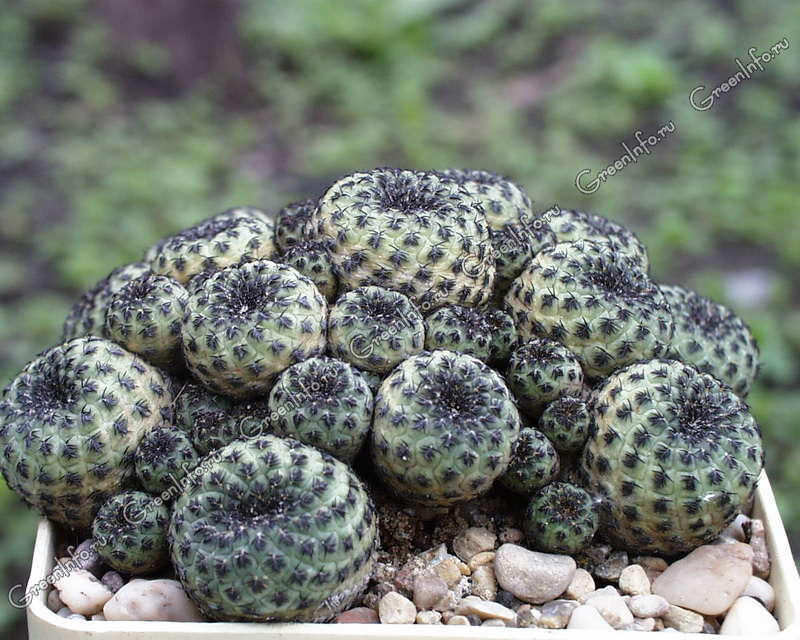 Разновидности комнатных растений: кустистые
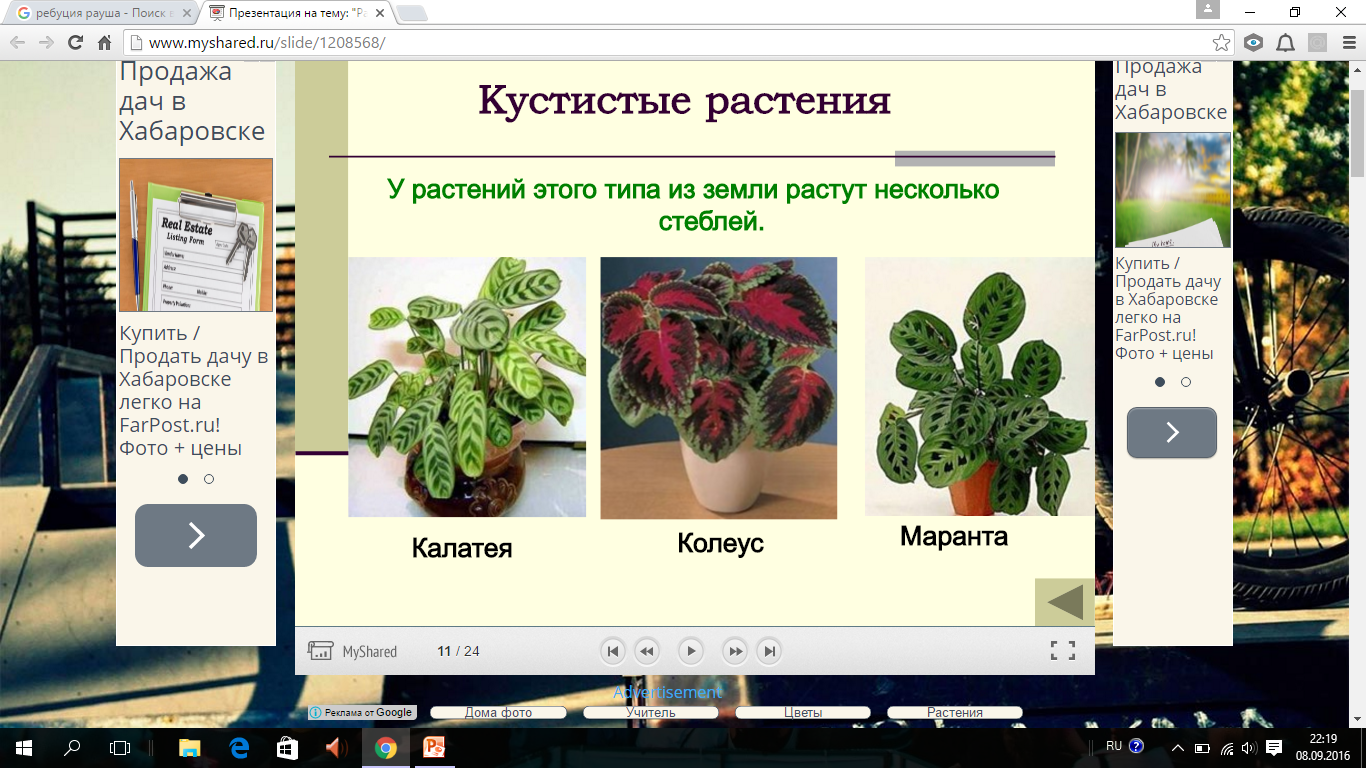 Разновидности комнатных растений: лианы, ампельные
Разновидности комнатных растений: розеточные
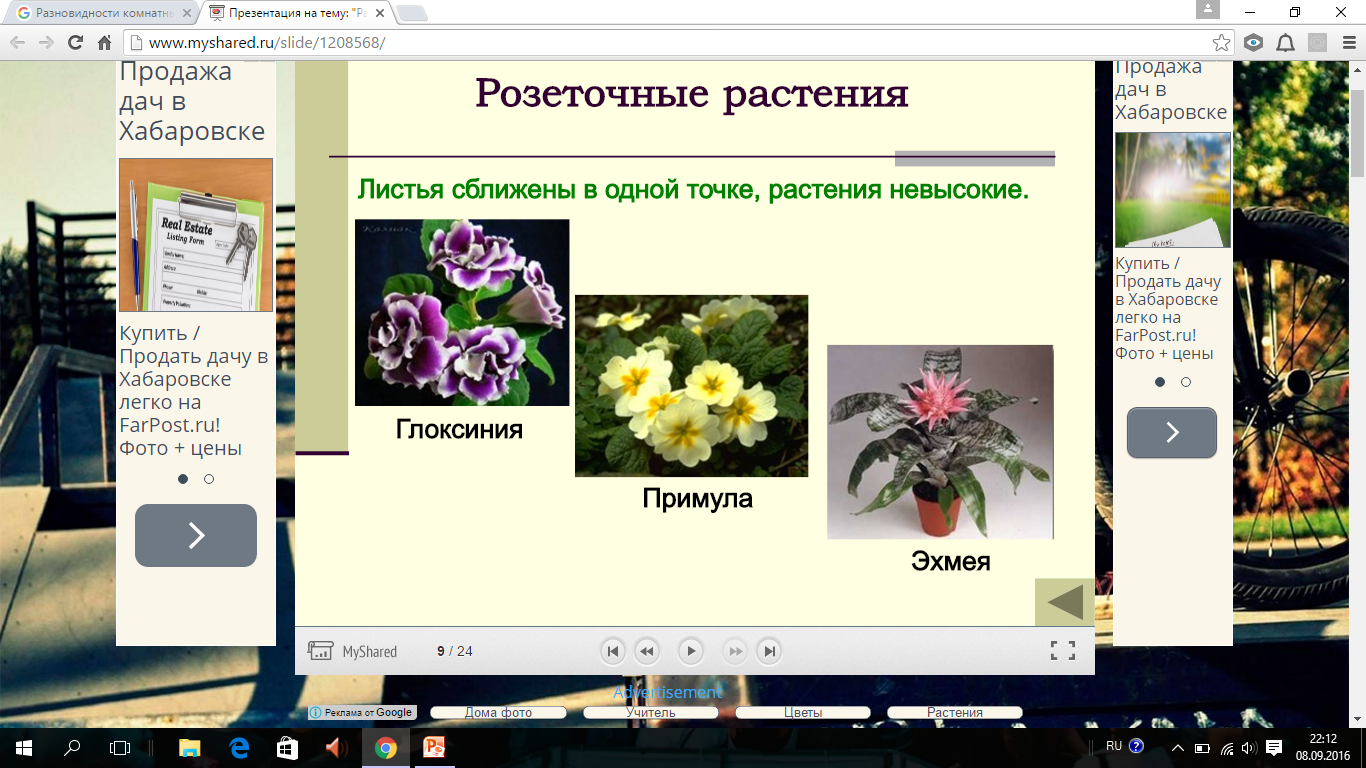